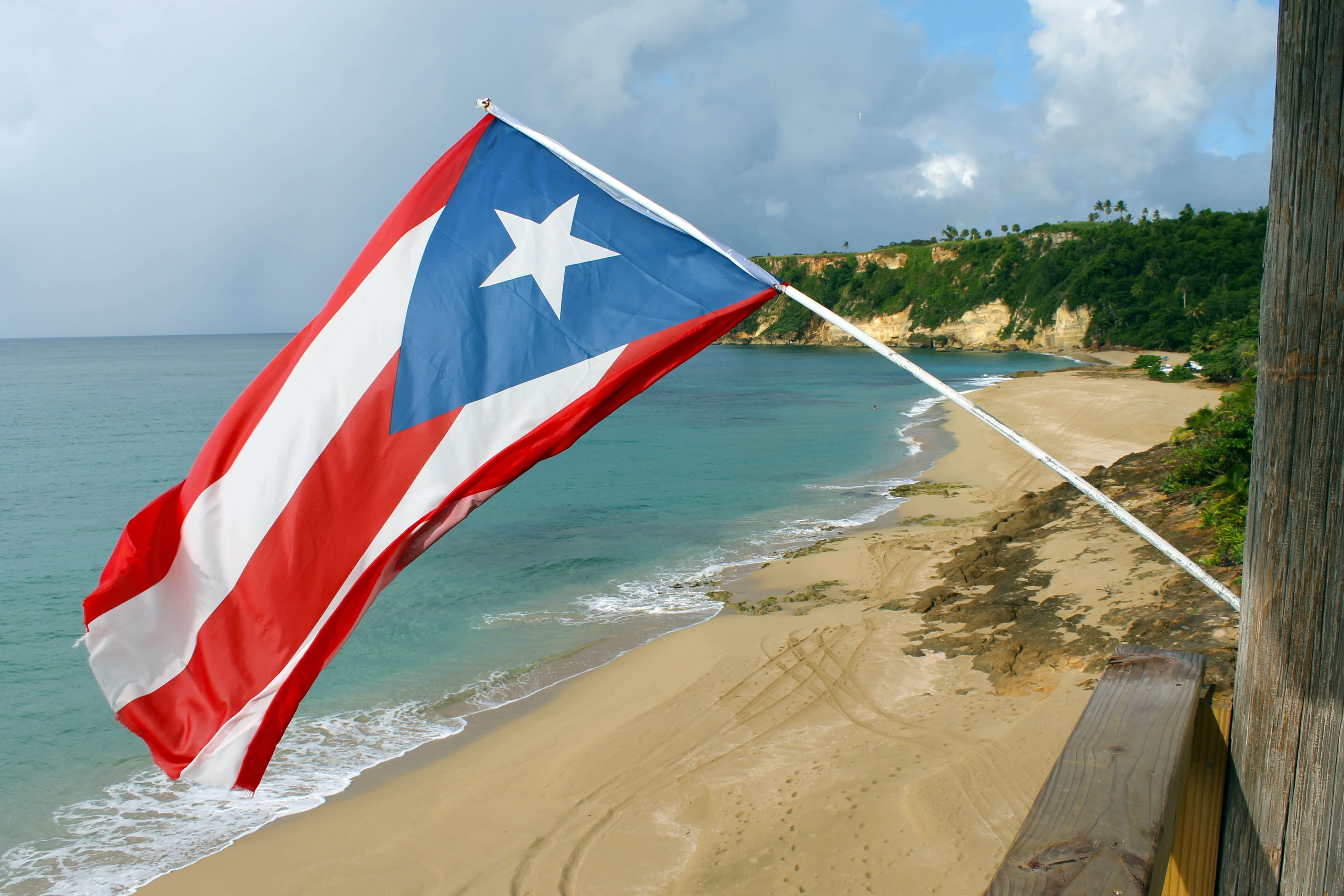 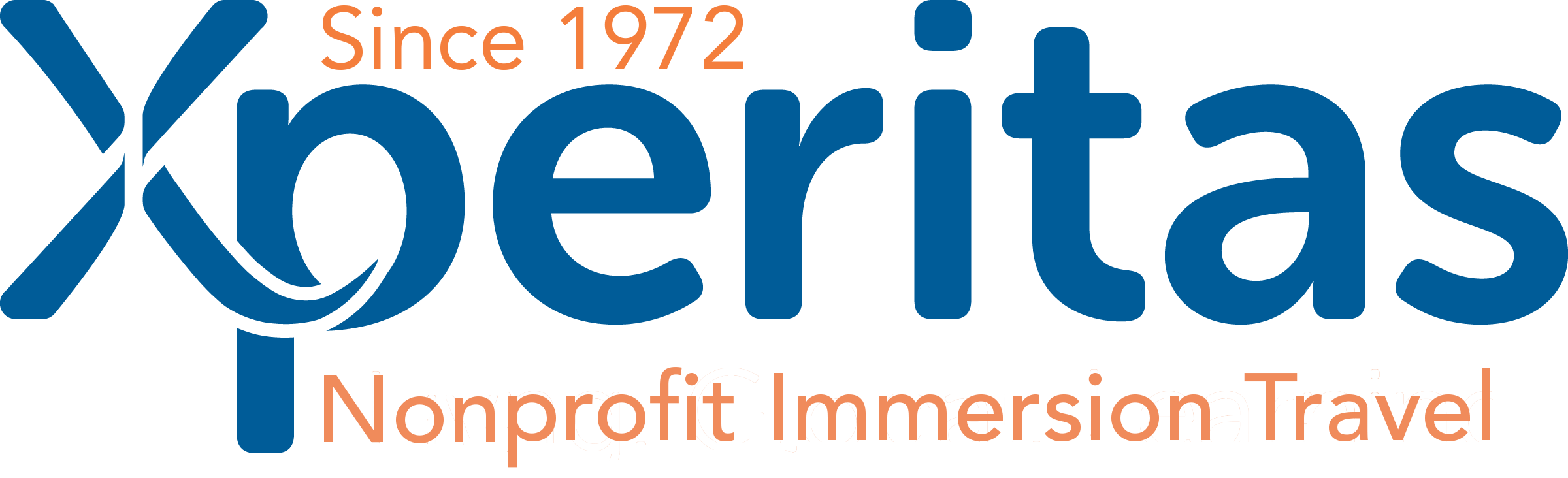 LET’S GO TO
Puerto Rico!
SCAN QR CODE
Scan here to follow along during the presentation
Insert Custom 
Registration
Why are you excited to go to Puerto Rico?
Students
3
1
2
4
5
To see the sights & eat the food
To escape laundry & dishes duty for a while
To improve my Spanish
My friend is going
To live with a host family
Why are you excited for your child to go to Puerto Rico?
Parents &
Guardians
3
1
2
4
5
For college & career readiness
To find out if they can survive without WiFi & constant texting
To improve their Spanish
To learn about another culture
To become more independent
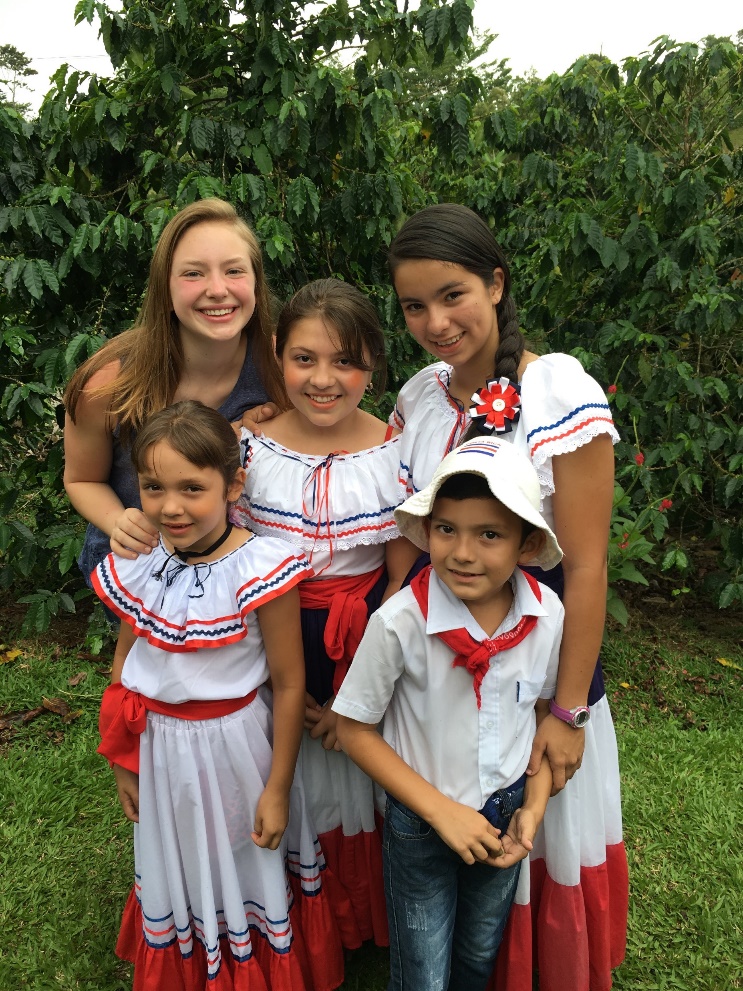 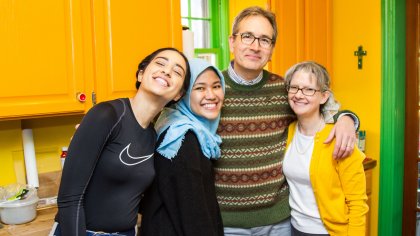 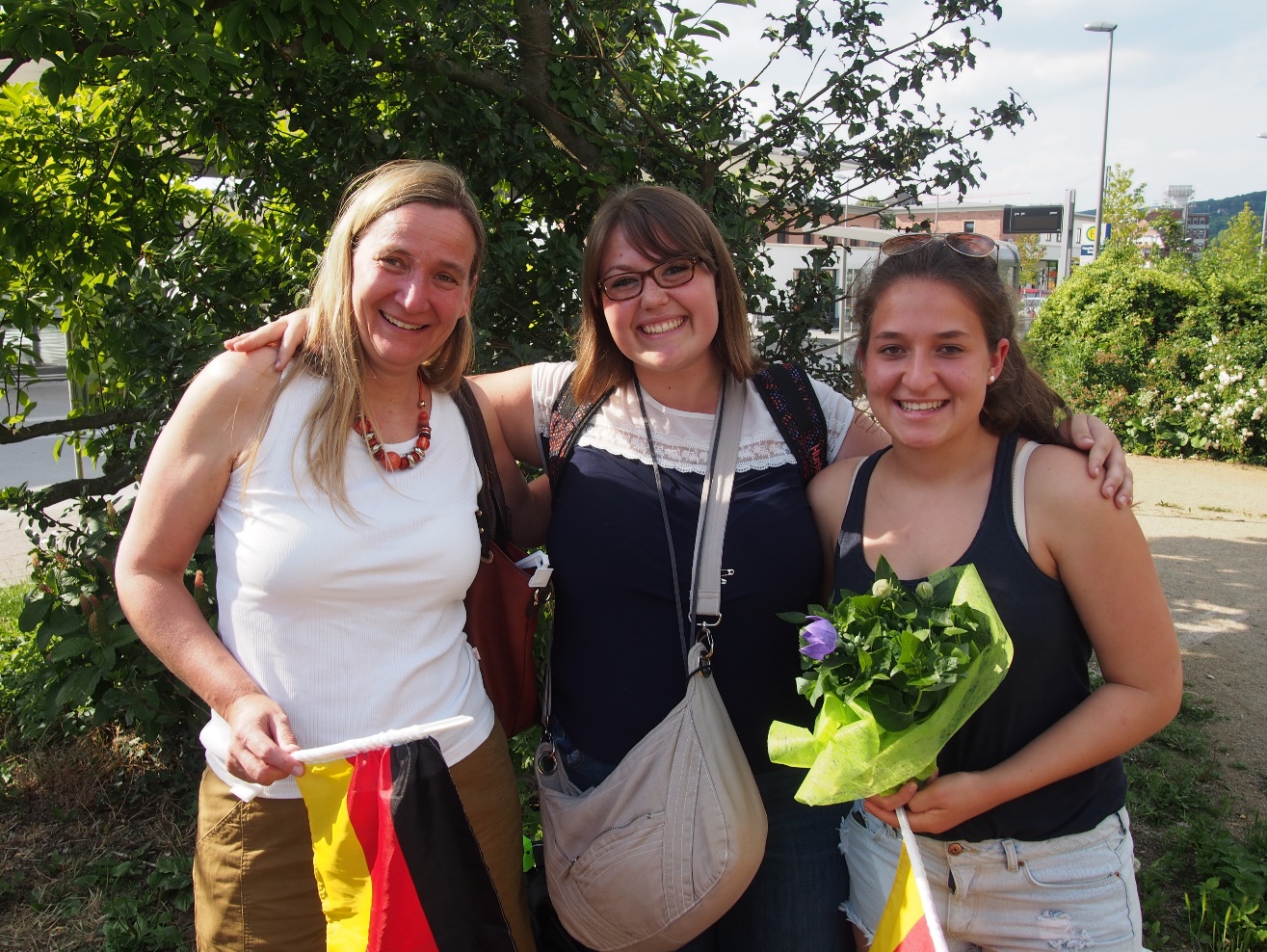 NONPROFIT
50+ YEARS OF EXPERIENCE
FAMILY STAY EXPERIENCE®
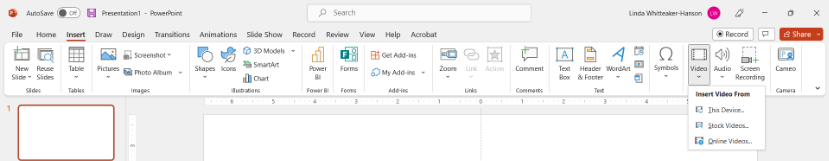 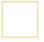 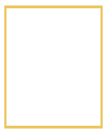 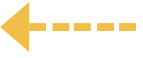 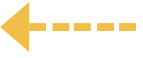 Insert Xperitas One Minute Video
Video can be accessed via the clickable link above. Due to restrictions regarding video cloud applications like YouTube and Vimeo, you will have to download this to your local device and insert it into the presentation.
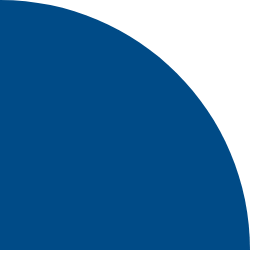 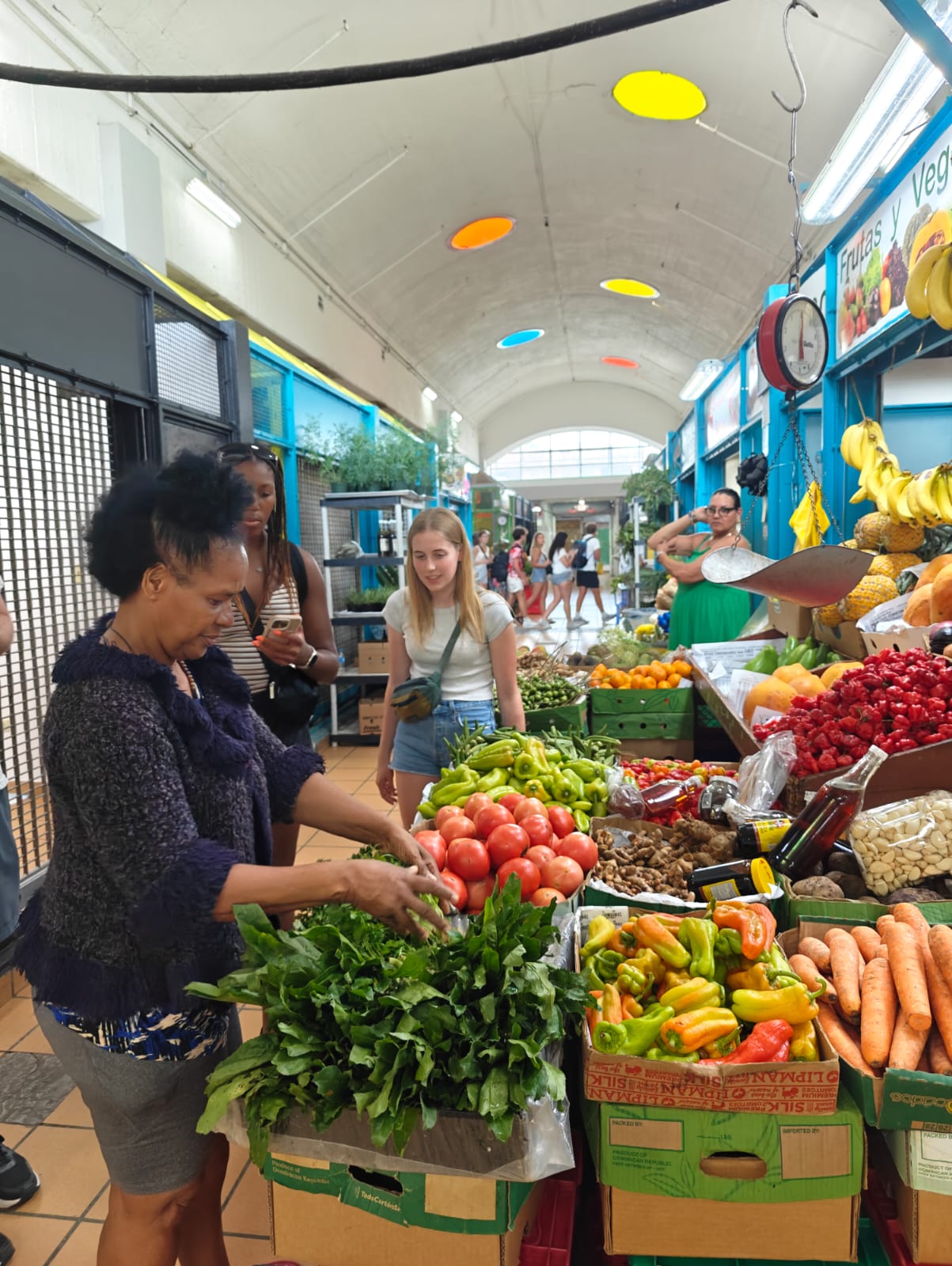 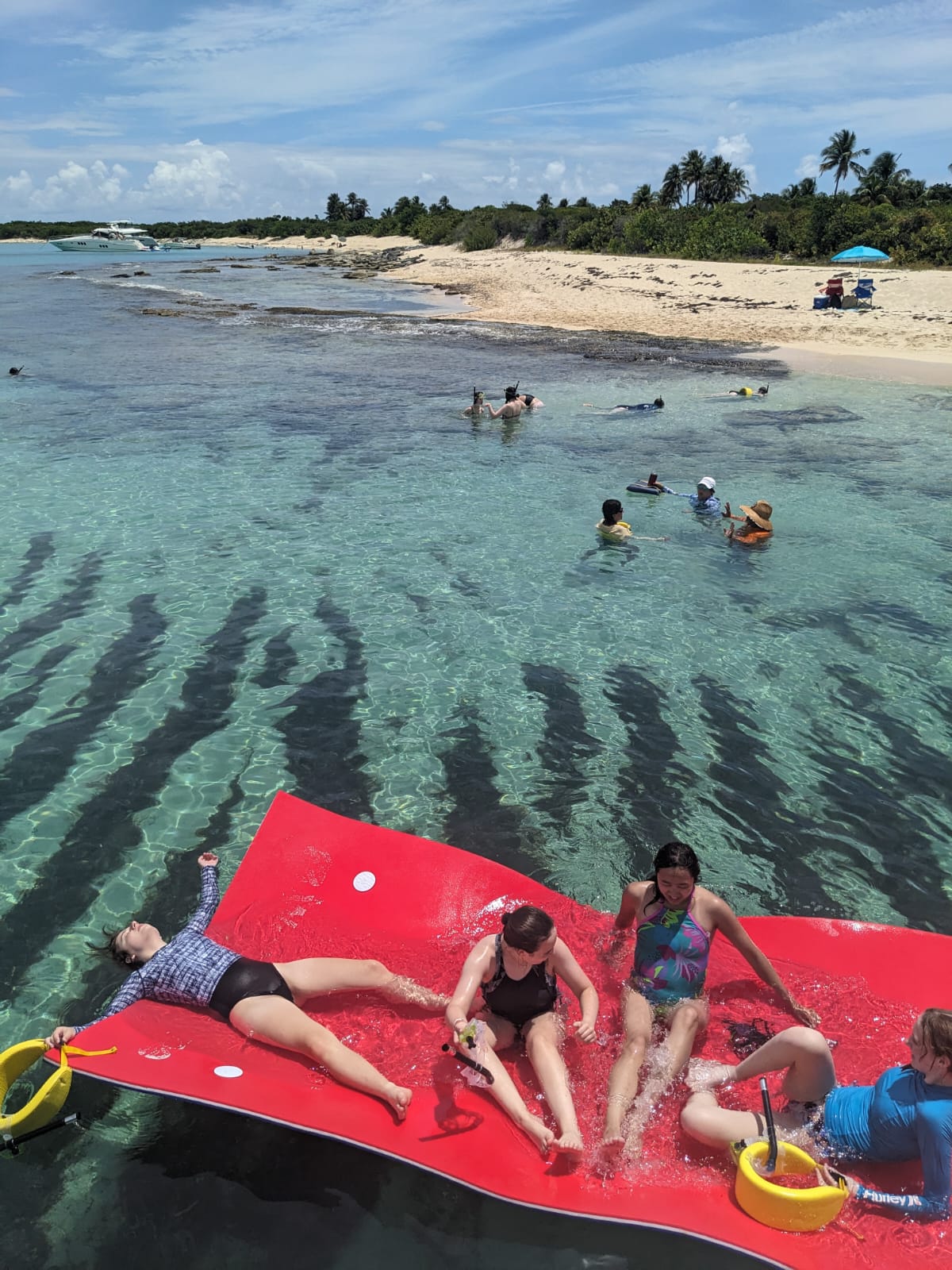 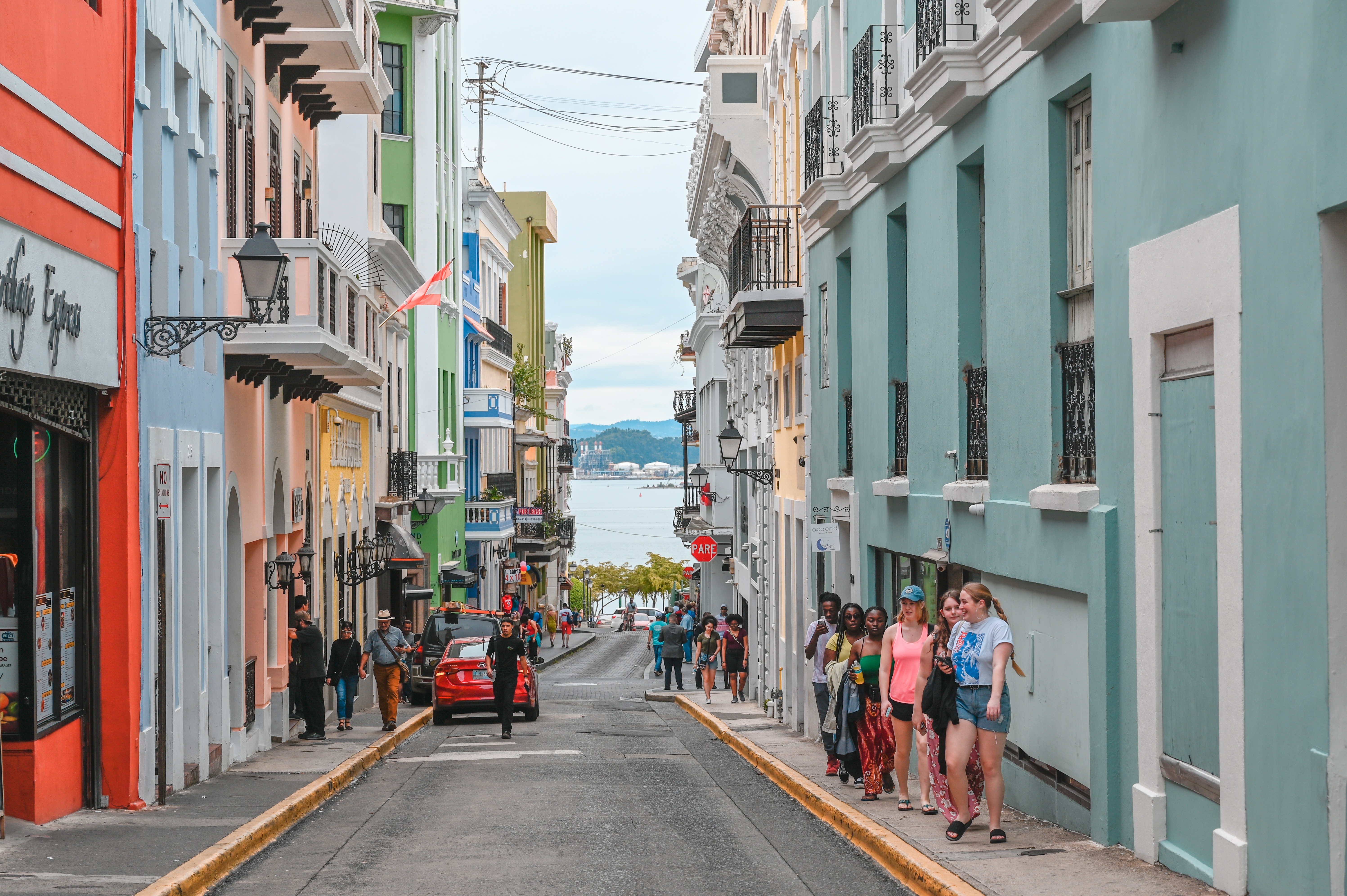 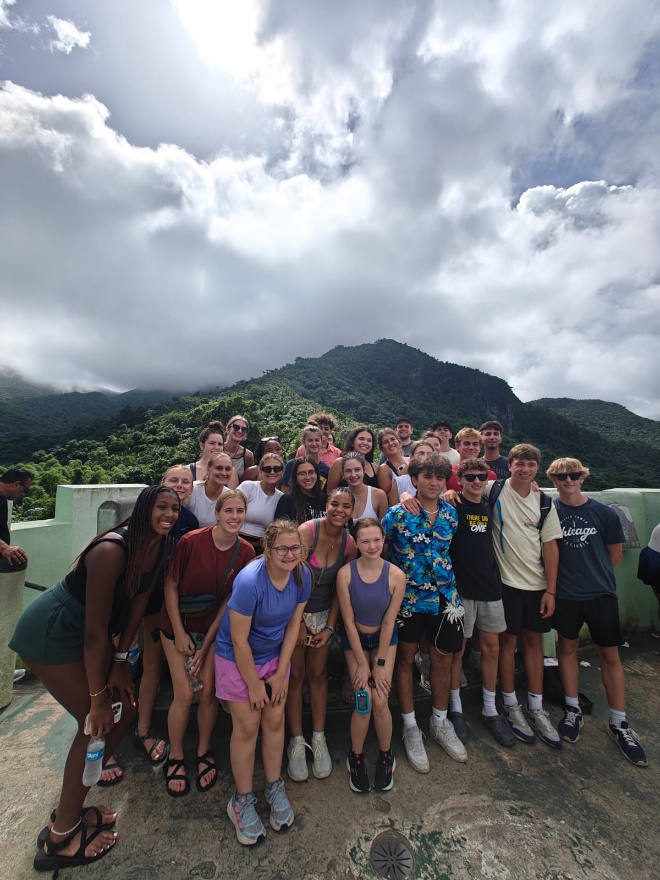 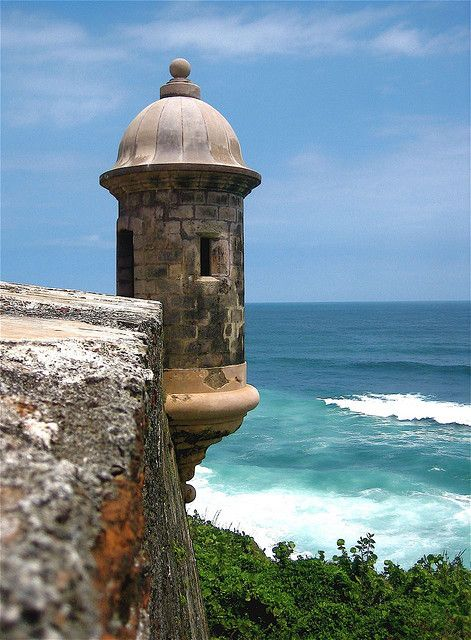 SEEING THE SITES
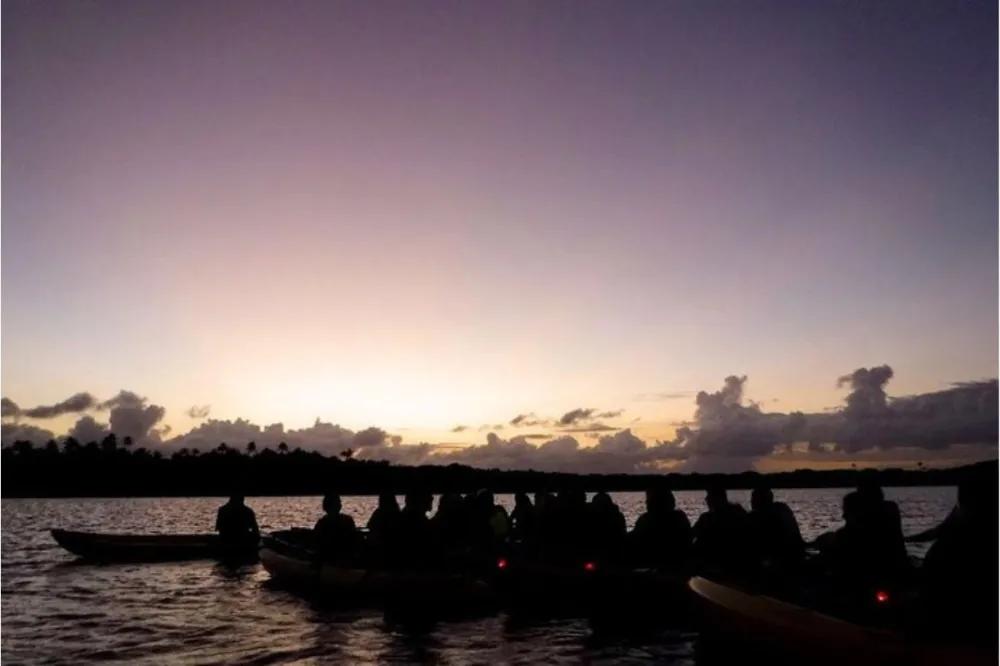 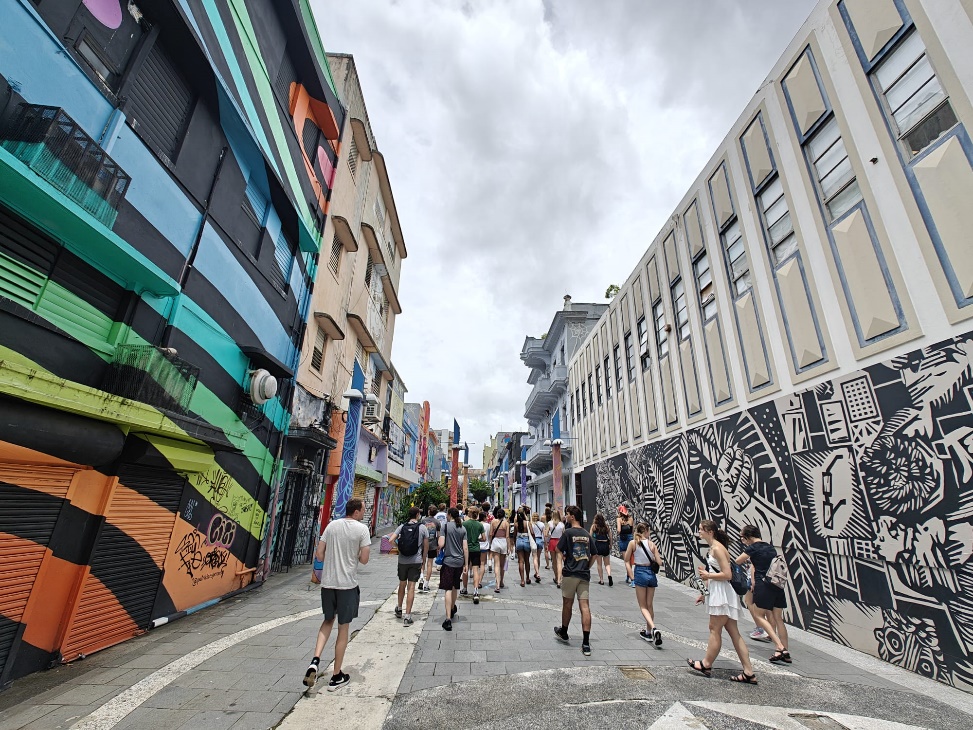 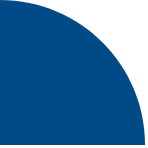 [Speaker Notes: Top Row (L-R): 
Beach near Luquillo where you’ll set sail on a catamaran and snorkel
Walk around Viejo San Juan and appreciate the bright colors and colonial architecture influenced by Spanish colonization
A farmers' market in the Rio Piedras neighborhood of San Juan-there you’ll practice your Spanish with a scavenger hunt

Bottom Row (L-R):
El Yunque National Forest offers beautiful views of nearby mountains, as well as close-up views of the flora and fauna. El Yunque is the only tropical rainforest in the U.S. National Forest system.
Students will get to kayak at one of the three bioluminescent bays located in Puerto Rico!
Admire the murals that line San Juan’s streets and buildings]
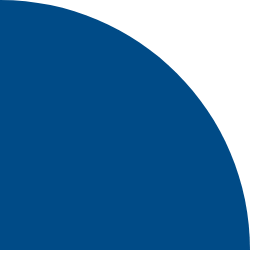 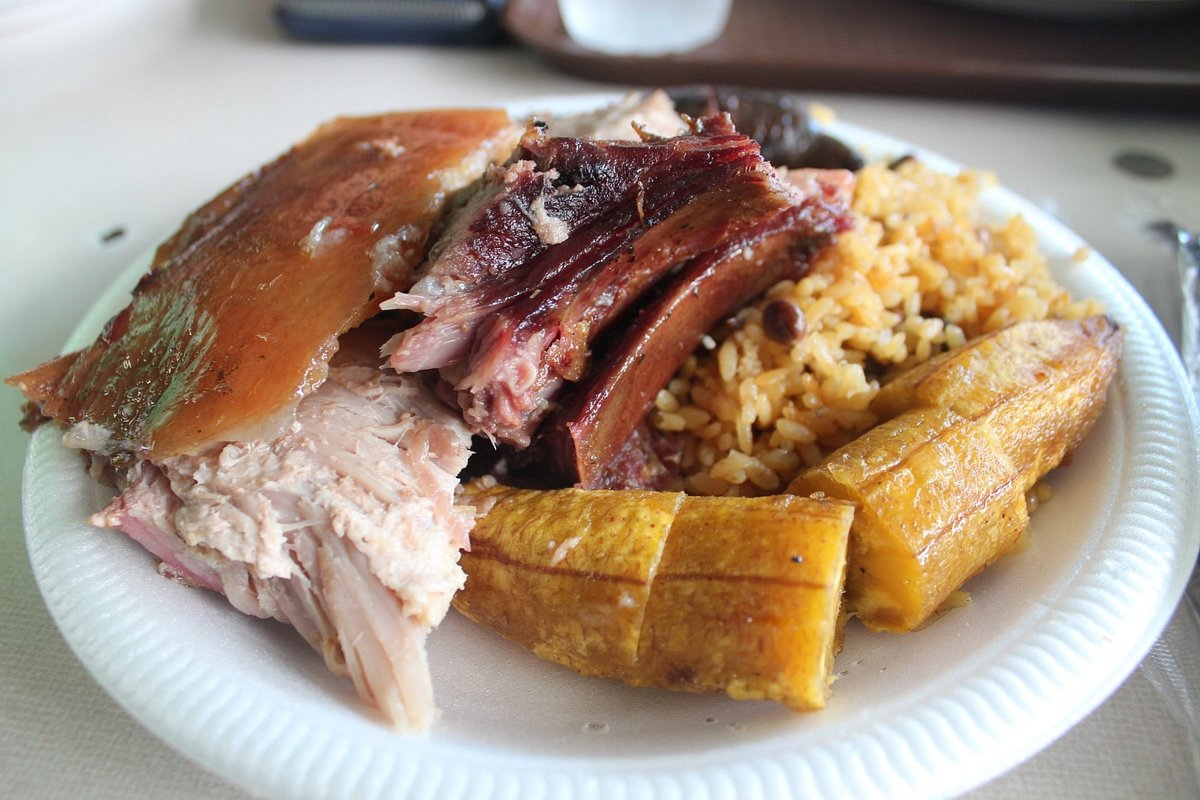 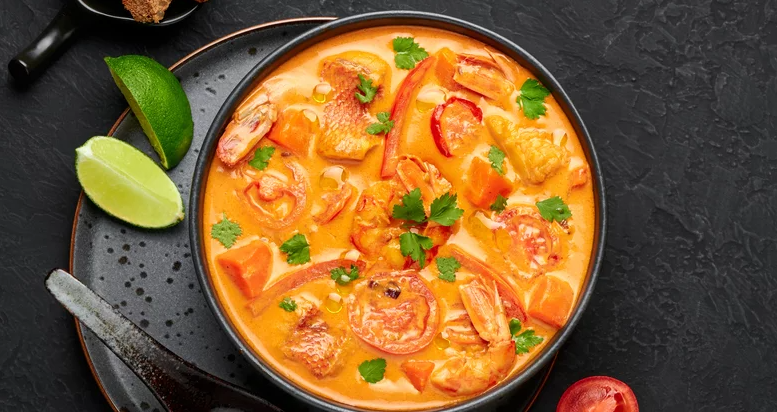 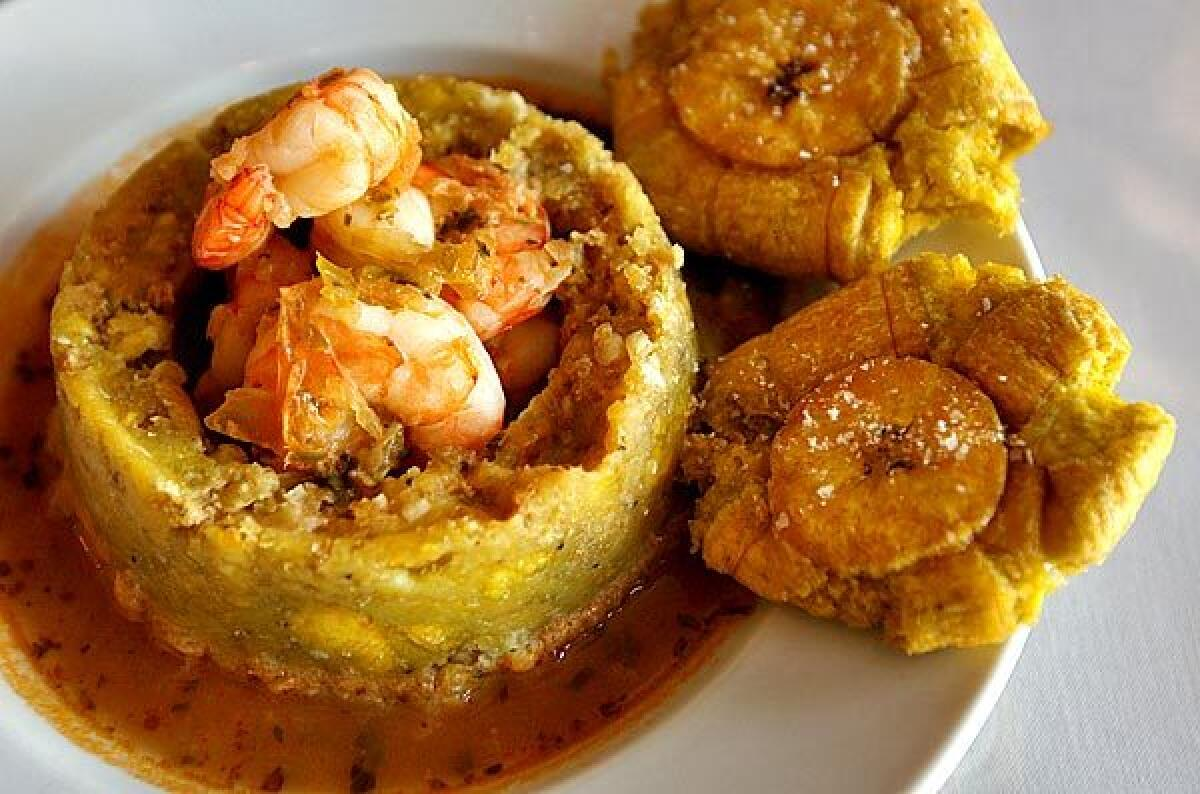 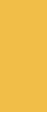 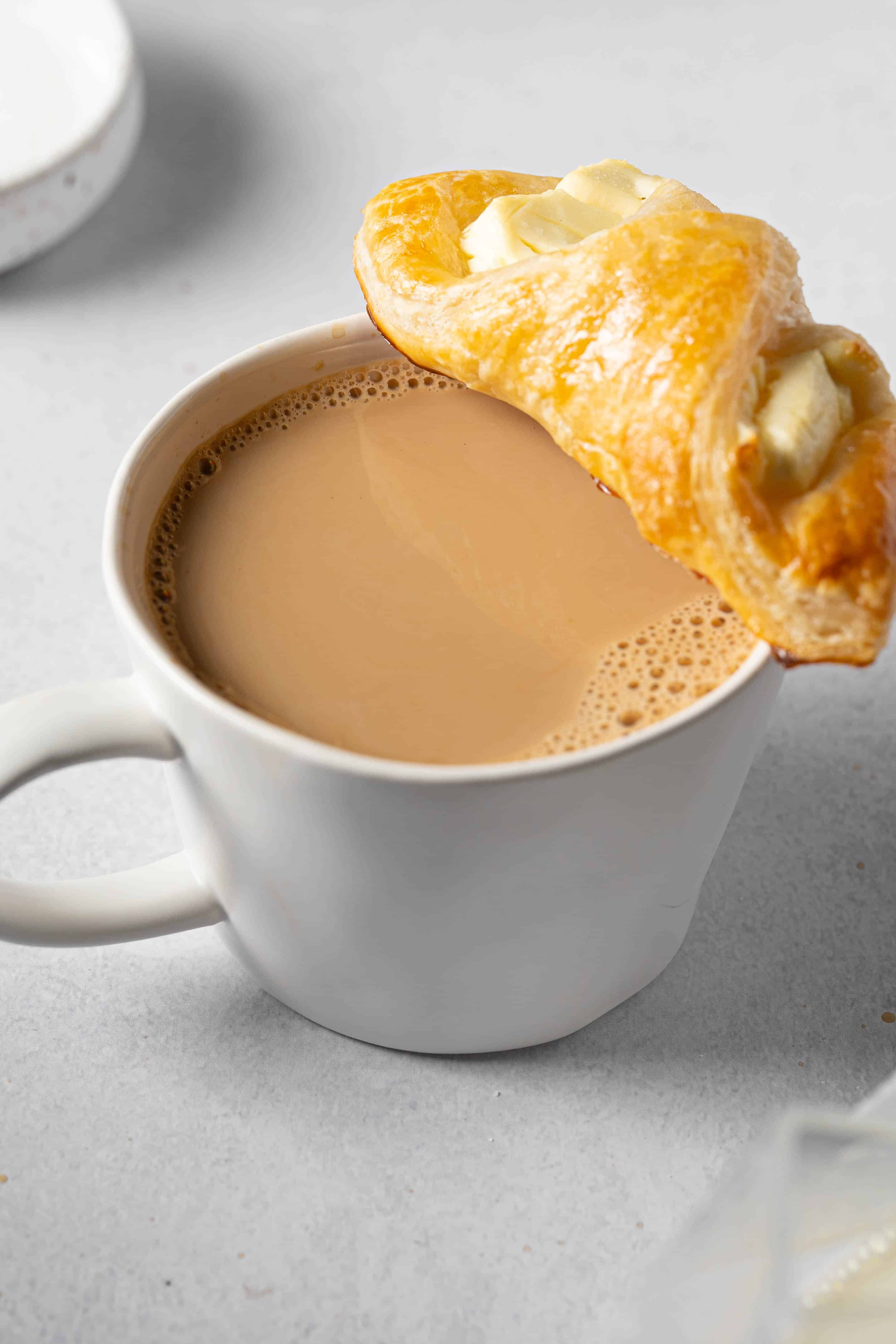 TRYING NEW FOODS
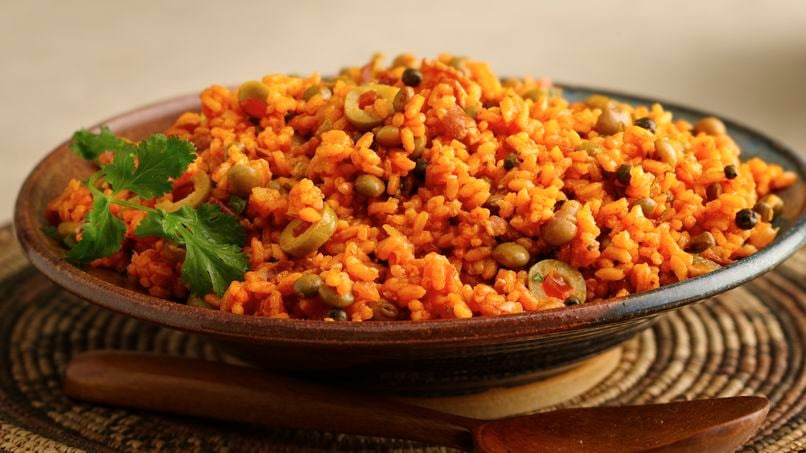 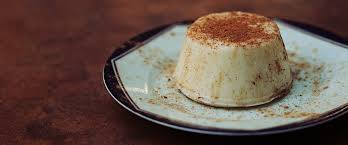 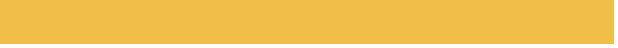 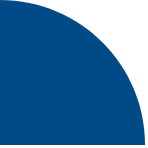 [Speaker Notes: Top row (L-R): 
Lechon asado with rice and sweet plantains
Asopao refers to a savory soup that has meat, rice, and pigeon peas (gandules)
Mofongo is a seasoned mountain of mashed plantains that is filled with your choice of meat and topped off with a broth-there are tostones, twice-fried plantains, to the left of the mofongo mountain.

Bottom row (L-R): 
Café con leche with the breakfast pastry known as quesito
Tembleque is a coconut pudding similar to flan
Arroz con gandules is an iconic meal that features rice seasoned with sofrito, beans, and pigeon peas (gandules)]
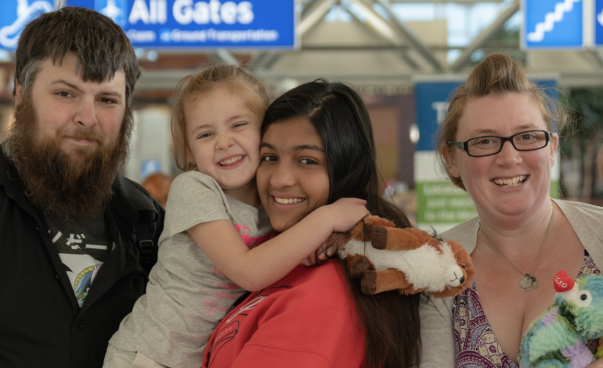 Family Stay 
Experience®
50+ years of expertise
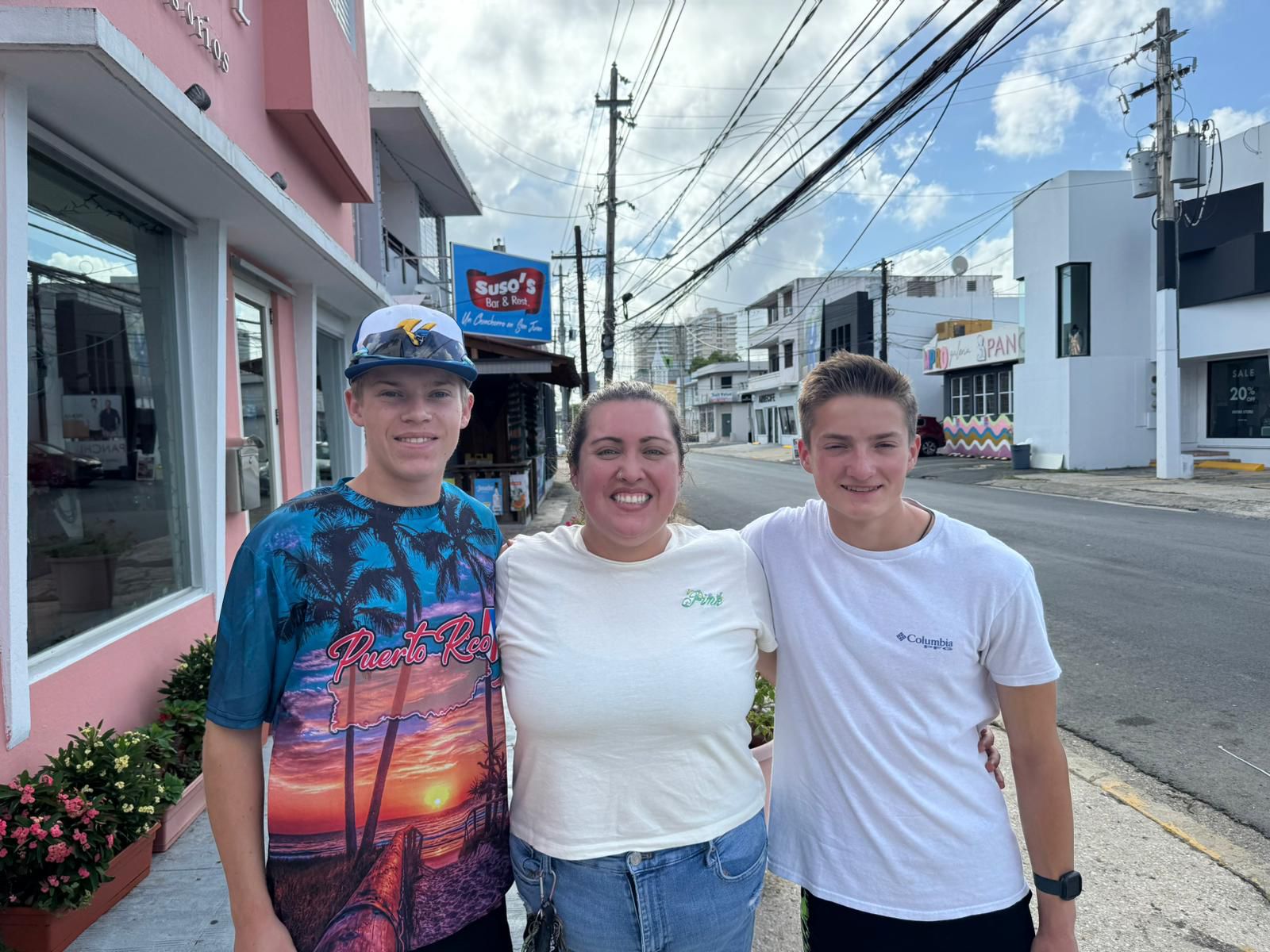 Trusted family stay coordinators
9 of 10 students say it is the best part of the program
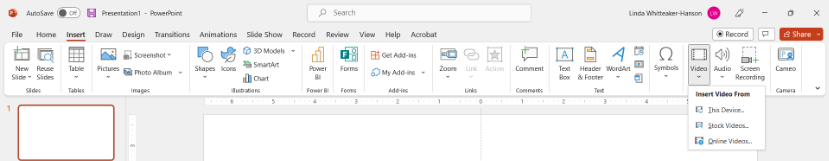 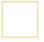 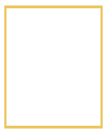 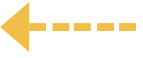 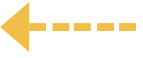 Insert Puerto Rico Video
Video can be accessed via the clickable link above. Due to restrictions regarding video cloud applications like YouTube and Vimeo, you will have to download this to your local device and insert it into the presentation.
"Having our child experience another culture and have his eyes opened to the world outside of his hometown was life-changing. Watching him gain confidence through this experience where he needed to challenge himself and be independent was a joy." 
- Parent of a German Immersion student
"His increase in love for the Spanish language as well as foreign cultures. This trip fueled his desire to travel and experience more of our world." 
- Parent of a Spanish Immersion student to Costa Rica
Finances
Financial Aid
Fundraising Ideas
Grounds for Change
My Travel Fund
Hosting fundraising events
Household income of $60,000 or less
Provides up to 60% of program price
Deadline: October 15
Other Opportunities
Scholarships
Early Bird Discount: Enroll before June 15 to receive a $200 discount.
Photo Contest(s)
National Spanish Exam Discount
Xperitas Writing Scholarships
Xperitas Alumni Scholarship
[Speaker Notes: Depends on the language (Spanish/German)]
Program
Pricing
$xxx
XX Days
What's included in our price?
Misc. Travel costs
Trip Cancellation
Pre-Travel Support
Support While Traveling
Medical Insurance
Financial
Assistance
Medical Reasons
Ex: Hotel, Trains, Family Stay...
View our Rest Assured Advantages
Payment Schedules
JUNE 15
NOVEMBER 1
DECEMBER 1
JANUARY 15
OCTOBER 1
Final Enrollment*
Deadline ($500)
Early Bird
$500 Deposit
$1,000
$1,000
Remaining balance
Spring
*No payment due for Early Bird Registrants
JUNE 15
NOVEMBER 15
JANUARY 15
MARCH 15
OCTOBER 15
$1,250
$1,250
Remaining balance
Final Enrollment*
Deadline ($500)
Early Bird
$500 Deposit
Summer
*No payment due for Early Bird Registrants
[Speaker Notes: Early Bird discount page – delete if the parent meeting is happening after this date]
Payment Schedules
NOVEMBER 1
DECEMBER 1
JANUARY 15
OCTOBER 1
Final Enrollment
Deadline ($500)
$1,000
$1,000
Remaining balance
Spring
NOVEMBER 15
JANUARY 15
MARCH 15
OCTOBER 15
$1,250
$1,250
Remaining balance
Final Enrollment
Deadline ($500)
Summer
[Speaker Notes: WITHOUT early bird special]
Payment Schedules
JUNIO 15
NOVIEMBRE1
DICIEMBRE 1
ENERO 15
OCTUBRE1
Final Enrollment*
Deadline ($500)
Early Bird
$500 Deposit
$1,000
$1,000
Remaining balance
Primavera
*No payment due for Early Bird Registrants
JUNIO 15
NOVIEMBRE 15
ENERO 15
MARZO 15
OCTUBRE 15
$1,250
$1,250
Remaining balance
Final Enrollment*
Deadline ($500)
Early Bird
$500 Deposit
Verano
*No payment due for Early Bird Registrants
Cancellation Schedules
30 DAYS PRIOR
OCTOBER 2
NOVEMBER 15
Nonrefundable $100
Upon Enrollment
$500 admin fee PLUS incurred expenses
$250 Admin Fee
No refund
Spring
30 DAYS PRIOR
DECEMBER 1
OCTOBER 16
$250 Admin Fee
$500 admin fee PLUS incurred expenses
Nonrefundable $100
Upon Enrollment
No refund
Summer
Trip cancellation coverage (for medical reasons) and medical insurance coverage is included. Discover more about our comprehensive support at https://xperitas.org/resources/medical-insurance.
Health 
& Safety
Insurance
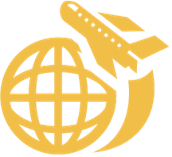 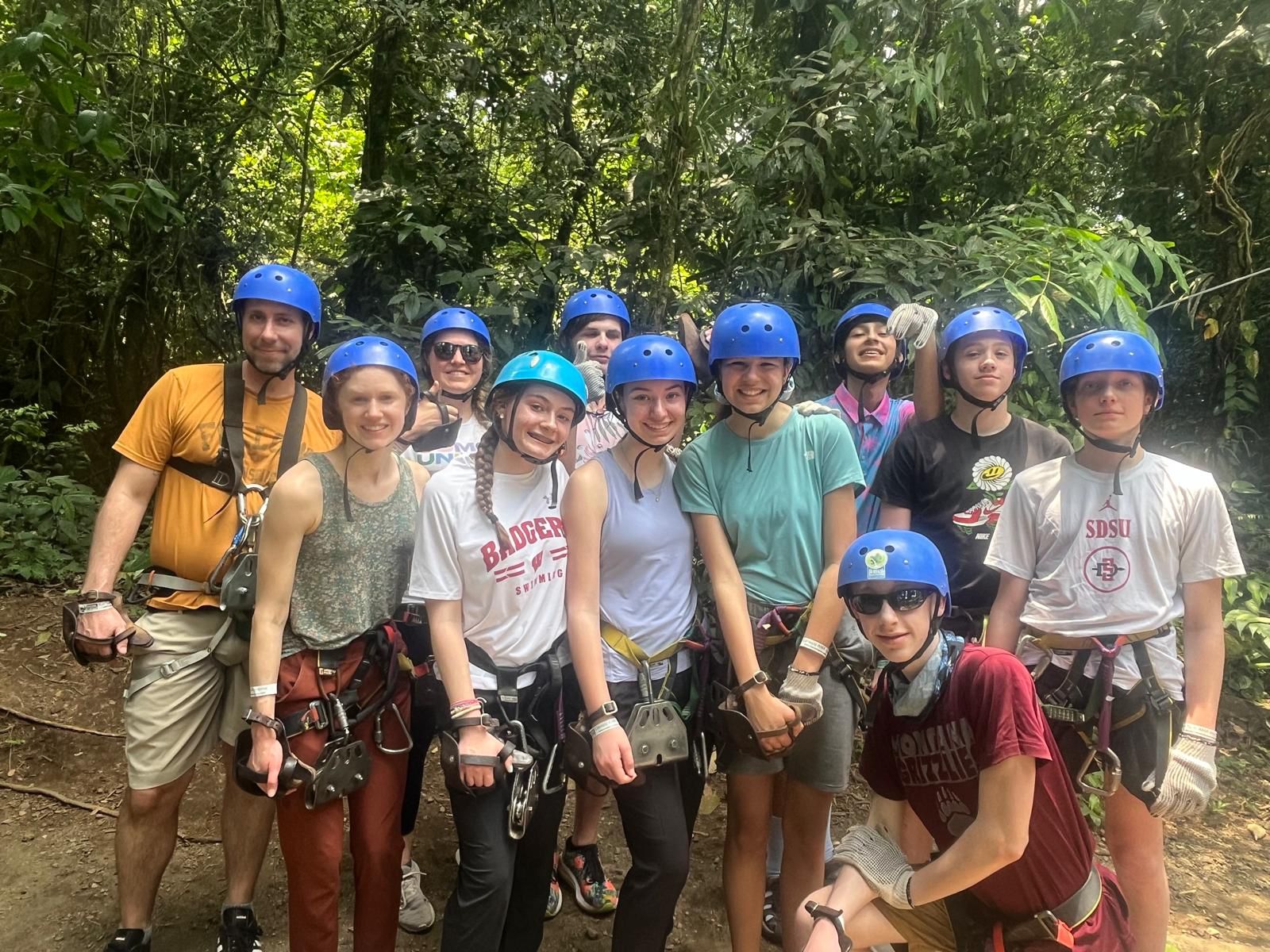 Your Program Manager is your #1 support and point of contact, in addition to a 24-Hour Xperitas phone number during travel.
Support
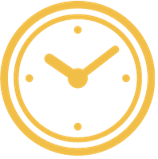 [Speaker Notes: STEP: remove section from Puerto Rico (domestic location)]
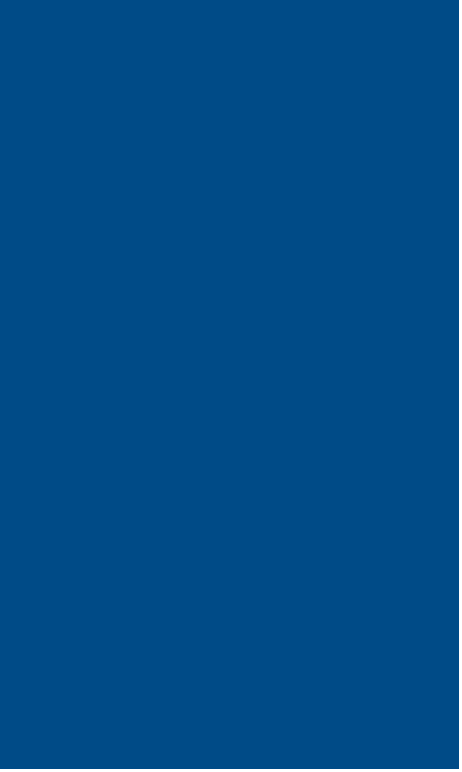 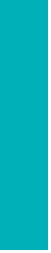 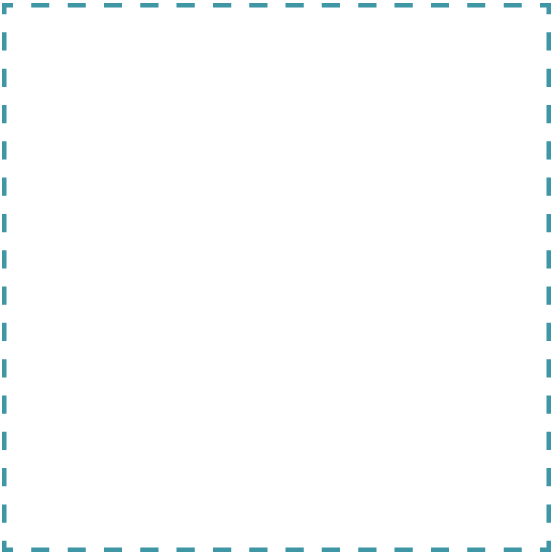 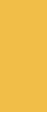 How to 
Enroll & Find Additional Information
Insert Custom 
Registration Page 
QR Code
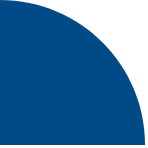 [Speaker Notes: LEADERS:
Please insert your Custom Registration
Page QR code your Program Manager emailed you]
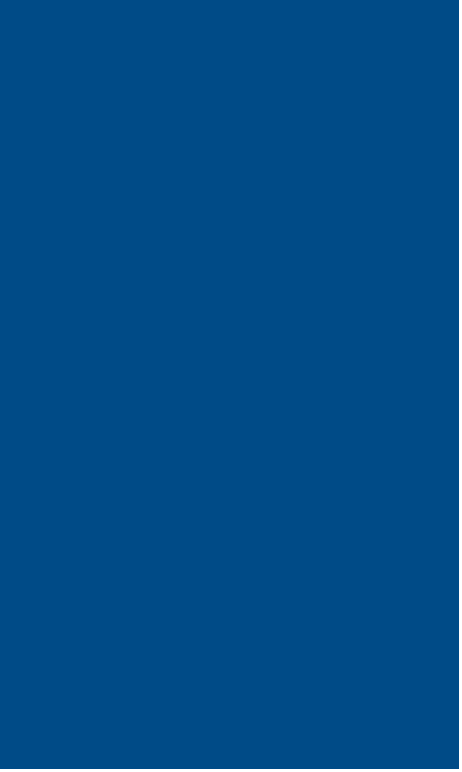 Enrollment Information
Make Sure to Join the 
Puerto Rico Immersion Program Because:

Experience Puerto Rico’s Resilient, Vibrant Culture!         Despite being known as one of the “World’s Oldest Colonies”, Puerto Rico proudly preserves and celebrates its unique blend of Spanish, Indigenous, and African influences. 
Adventures That Will Make Your Social Media Look Fire!🔥 From hiking through lush rainforests to kayaking in a bioluminescent bay, your social media feed will be envy-inducing.
The Food Will Have You Saying "¡Más Por Favor!“🥭 Fresh tropical fruits, delicious local dishes, and incredible coffee. Get ready for a culinary adventure!
You'll Make Connections That Will Last a Lifetime! 💕Meet amazing people and build friendships that will extend far beyond your trip.
You'll Immerse Yourself in the Spanish Language! 💬Improve your Spanish through engaging activities and classes, then continue the practice with your familia Boricua.
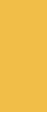 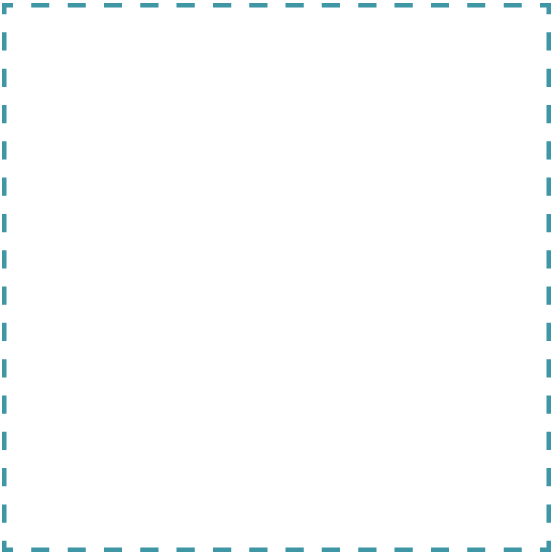 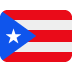 Follow Xperitas on
Instagram
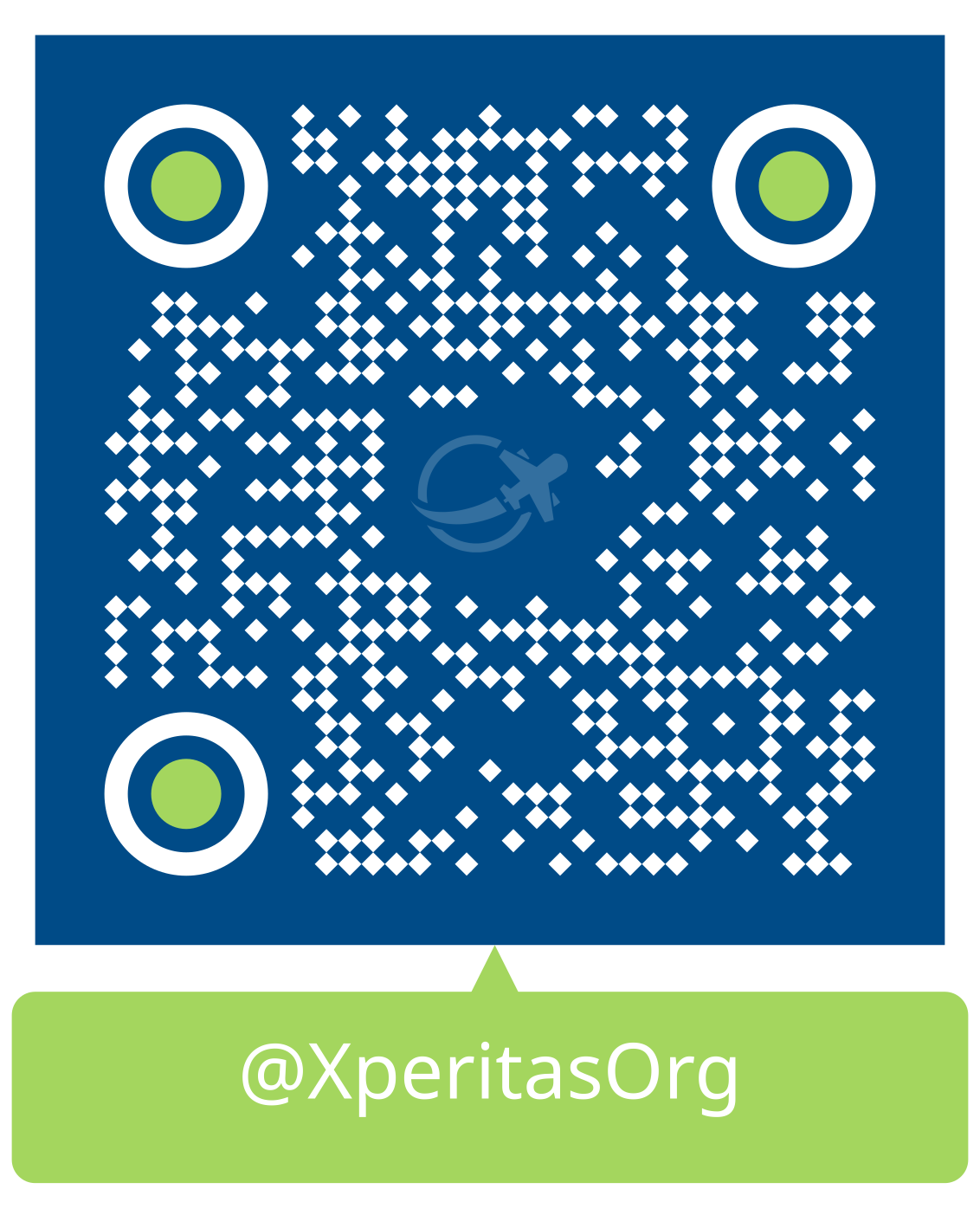 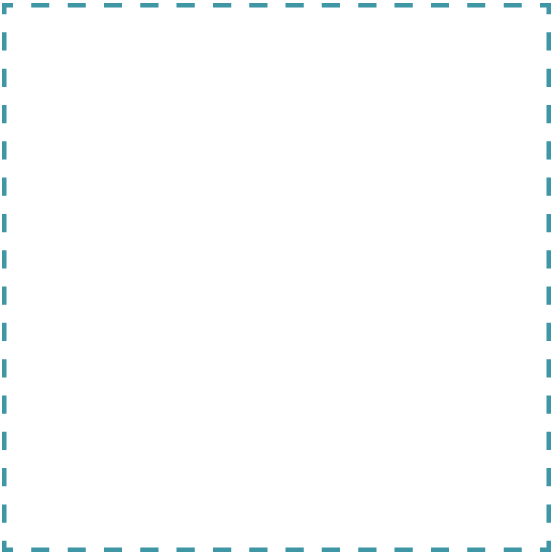 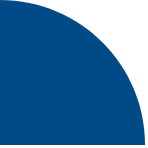 [Speaker Notes: LEADERS:
Please insert your Custom Registration
Page QR code your Program Manager emailed you]
DEPOSIT
Next Steps
Participants must pay a $500 deposit to be enrolled.
SET UP PORTAL
Participants must set up their portal and look out for an email confirmation.
COMPLETE FORMS
Fill out the forms in the portal, particularly the 
Health Information section.
NEWSLETTERS
Pay attention to the newsletters that will be sent out starting September 2025. These will contain important reminders and deadlines!
GET PASSPORT
Processing times may be long. Passports should be valid at least 6 months past program return date
Siguientes Pasos
DEPÓSITO
Depósito de $500
PORTAL
Los participantes deben crear un cuenta en el portal de Xperitas y buscar la confirmación por correo electrónico.
.
COMPLETAR LAS FORMAS
Llena las formas en el portal, particularmente la sección C de la información de salud
BOLETINES
Ver los boletines para mas información.
How To Contact Us
Enrollment, Payment, Portal Login
Registration@Xperitas.org
Program Details
KatieB@Xperitas.org
Financial Aid and Scholarships
Amy@Xperitas.org
www.Xperitas.org